2019 WI-CARH Youth Grant Recipients
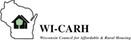 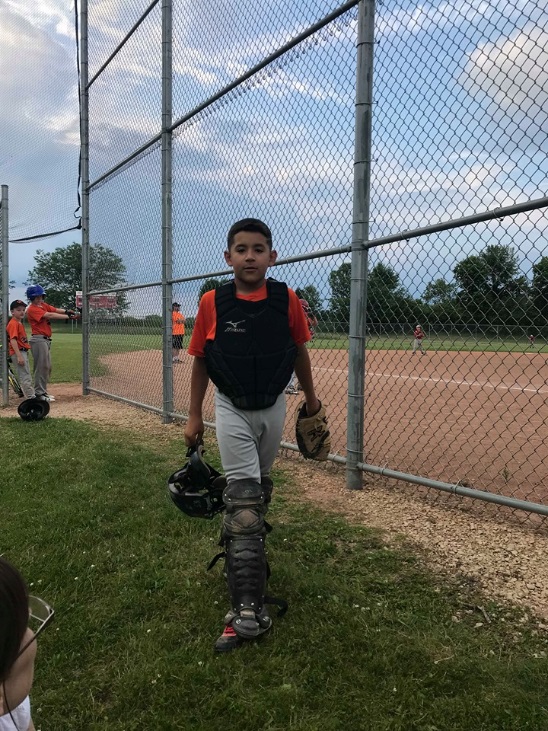 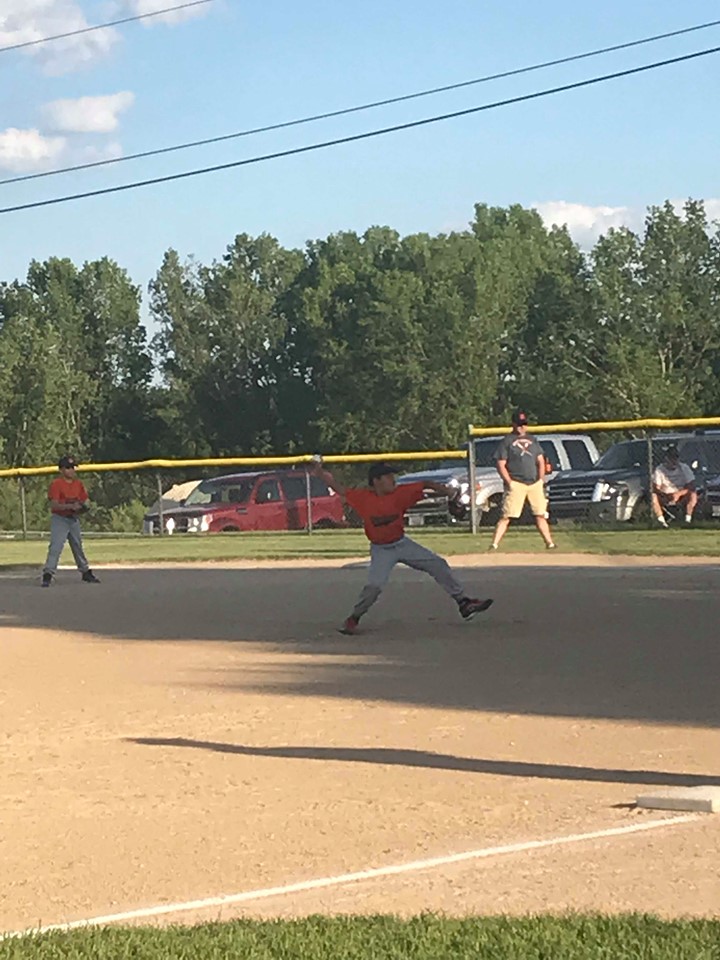 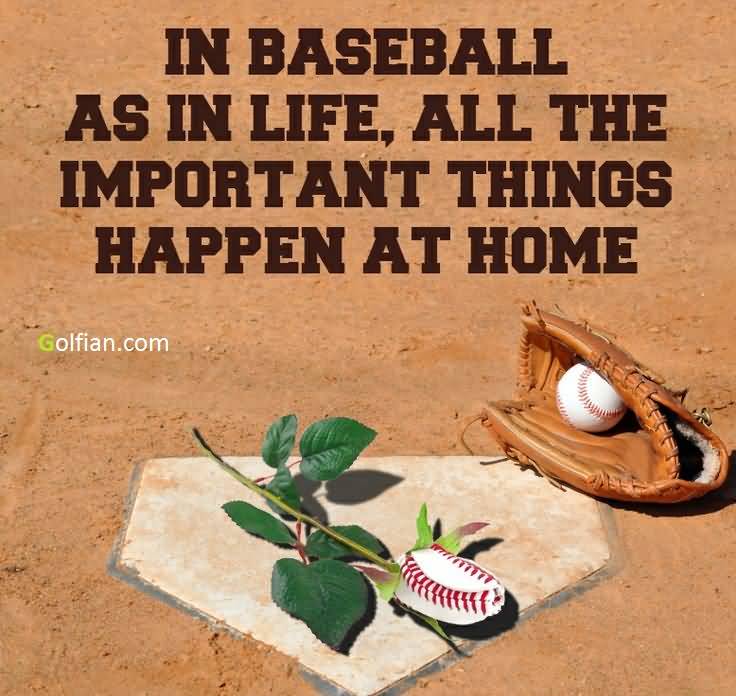 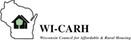 A successful person never loses…..they either win or learn!
Learned to play every position as a team player. 
	Recipient learned to pitch!
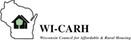 When life throws you a curveball, you hit it out of the park!
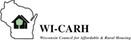 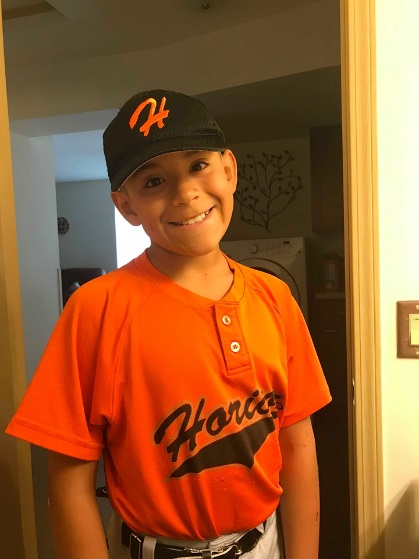 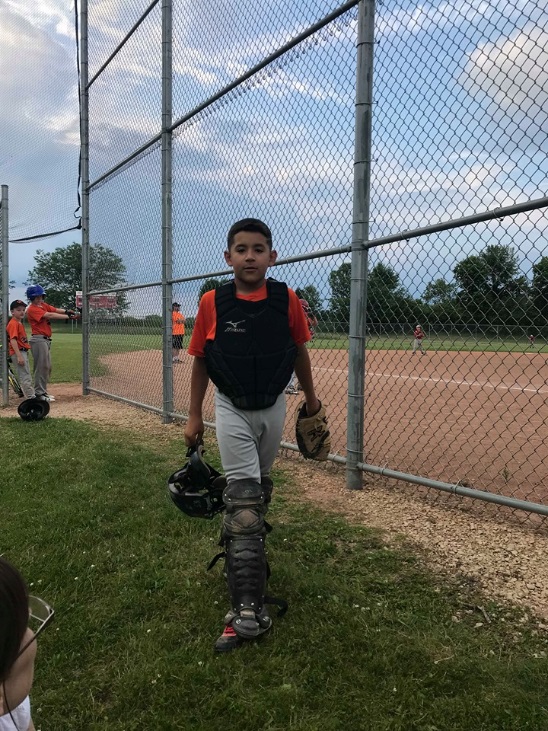 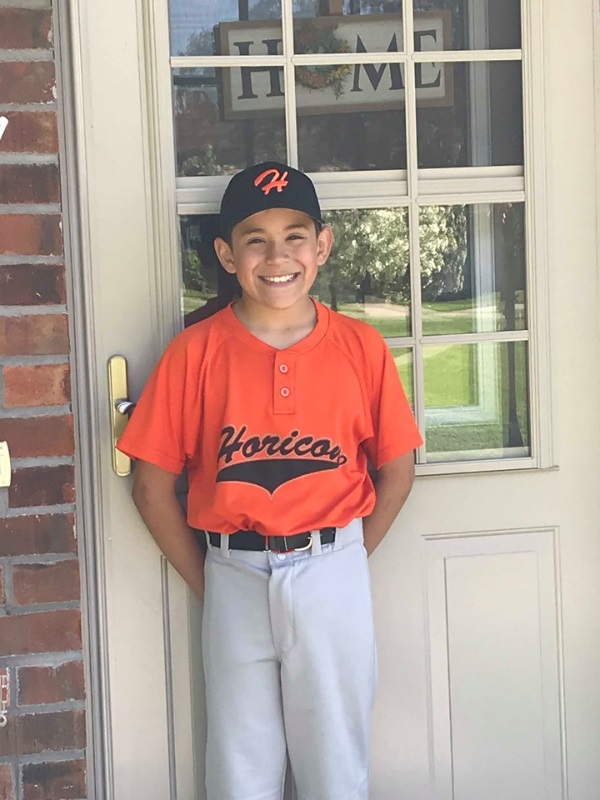 10 year old baseball scholarship recipient
Proud to pose in front of his home.
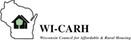 It is the friends we meet along the way that help us appreciate the journey.
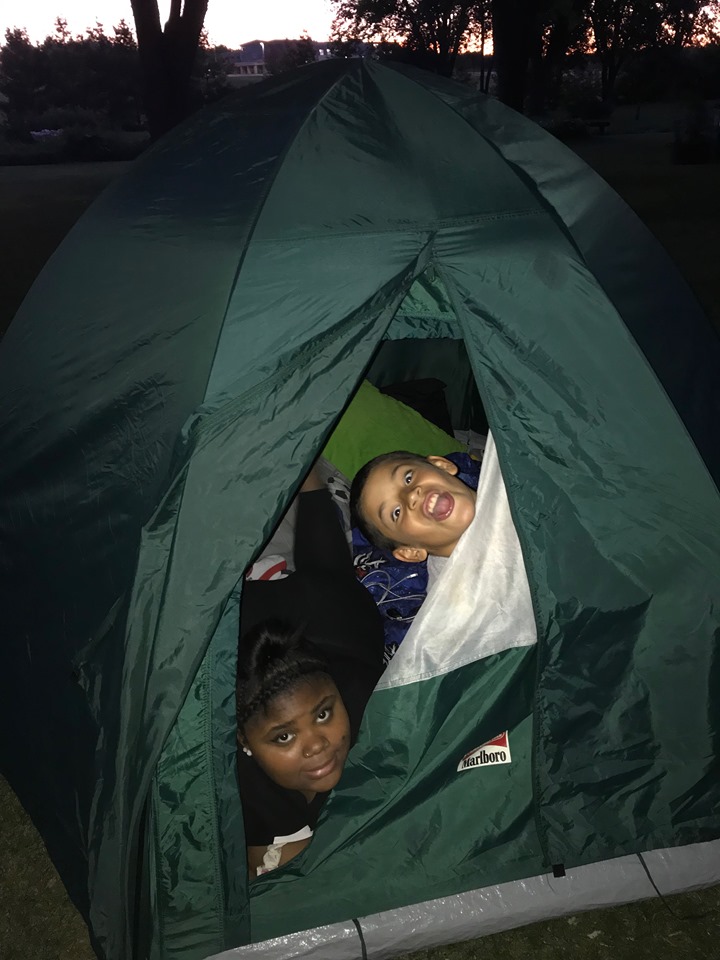 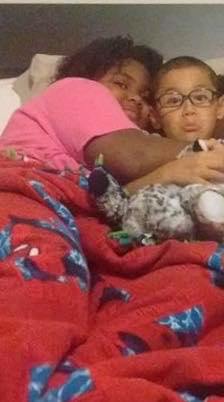 2016
2019
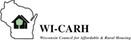 We continue to grow in our journey thanks to your support.
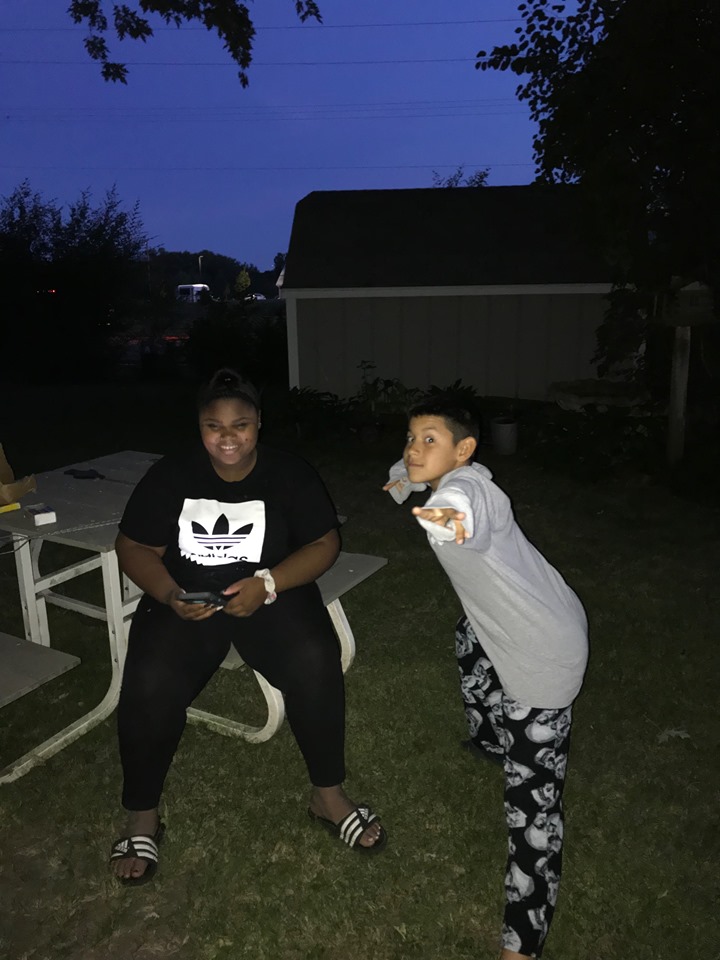 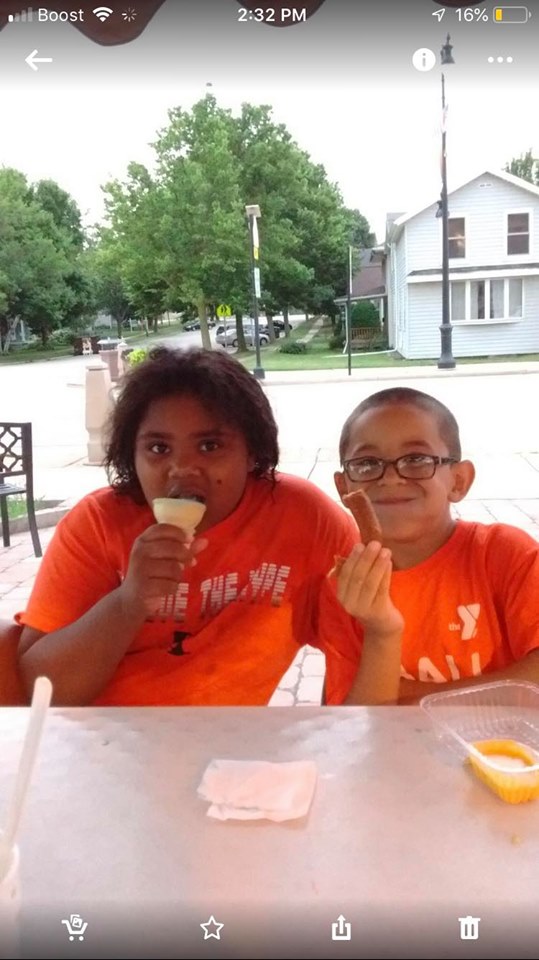 2016
2019
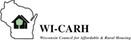 Recipient took Drivers Education classes with the help of the youth grant
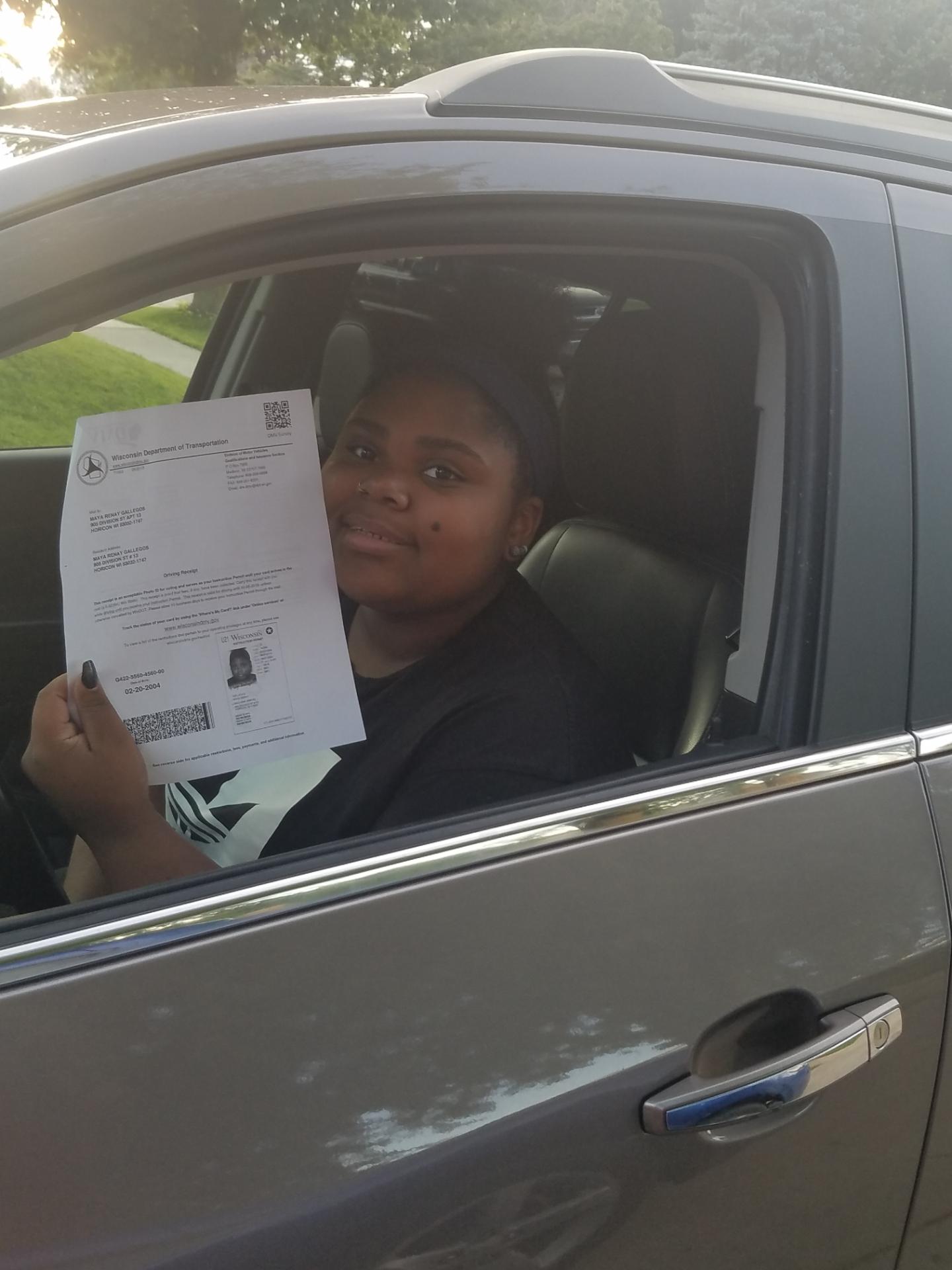 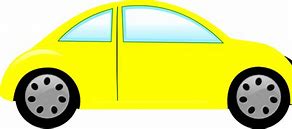 Proud to show off her Temps!
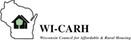 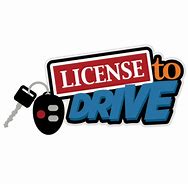 “Always focus on the front windshield and not the rear view mirror.”
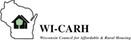 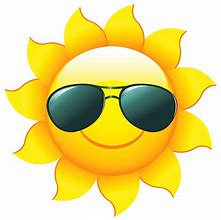 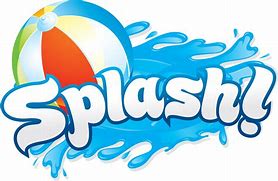 Wisconsin summers are best spent at the city pool
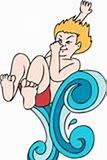 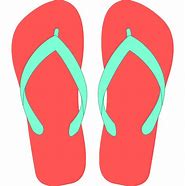 New to the community, Recipient received a pool pass
and made new friends.
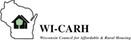 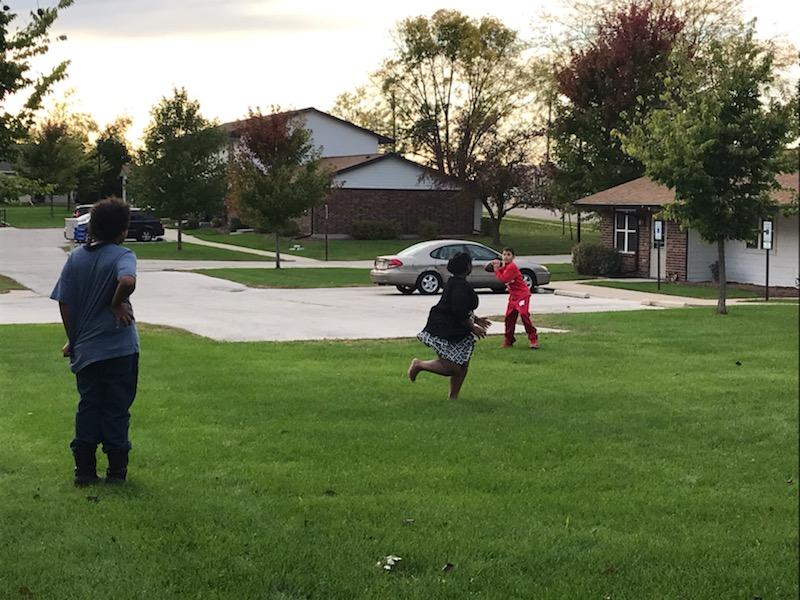 Neighbors…
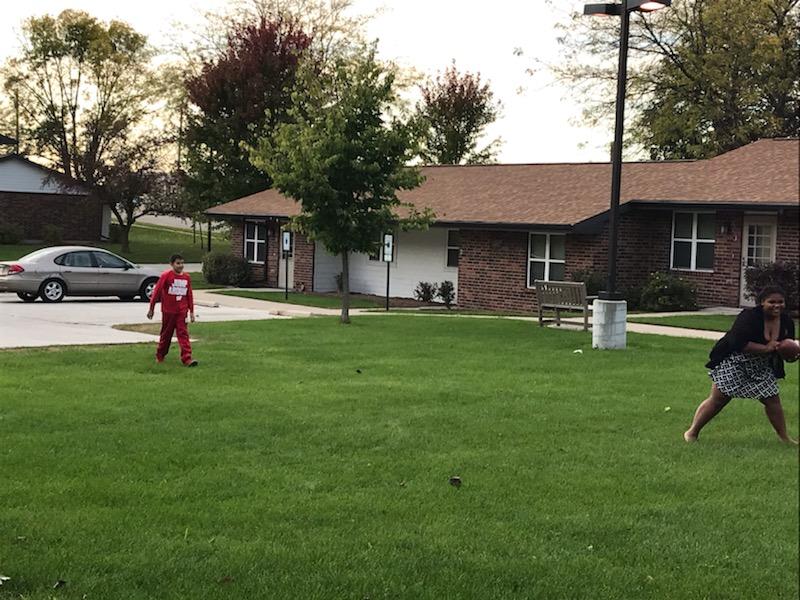 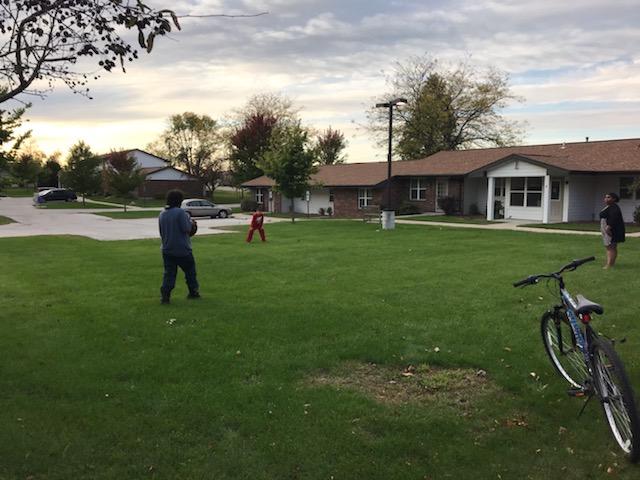 And Friends
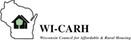 Thank you!
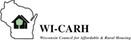